University Assessment Committee Update
Shery Milz, PhD. and Alana Malik, PhD. 
Graduate Council 
April 16, 2024
Agenda
Review the Assessment Process Timeline
Discuss 2022-2023 Findings and Recommendations
Future Action Steps
Introduce Curriculum Mapping in CIM
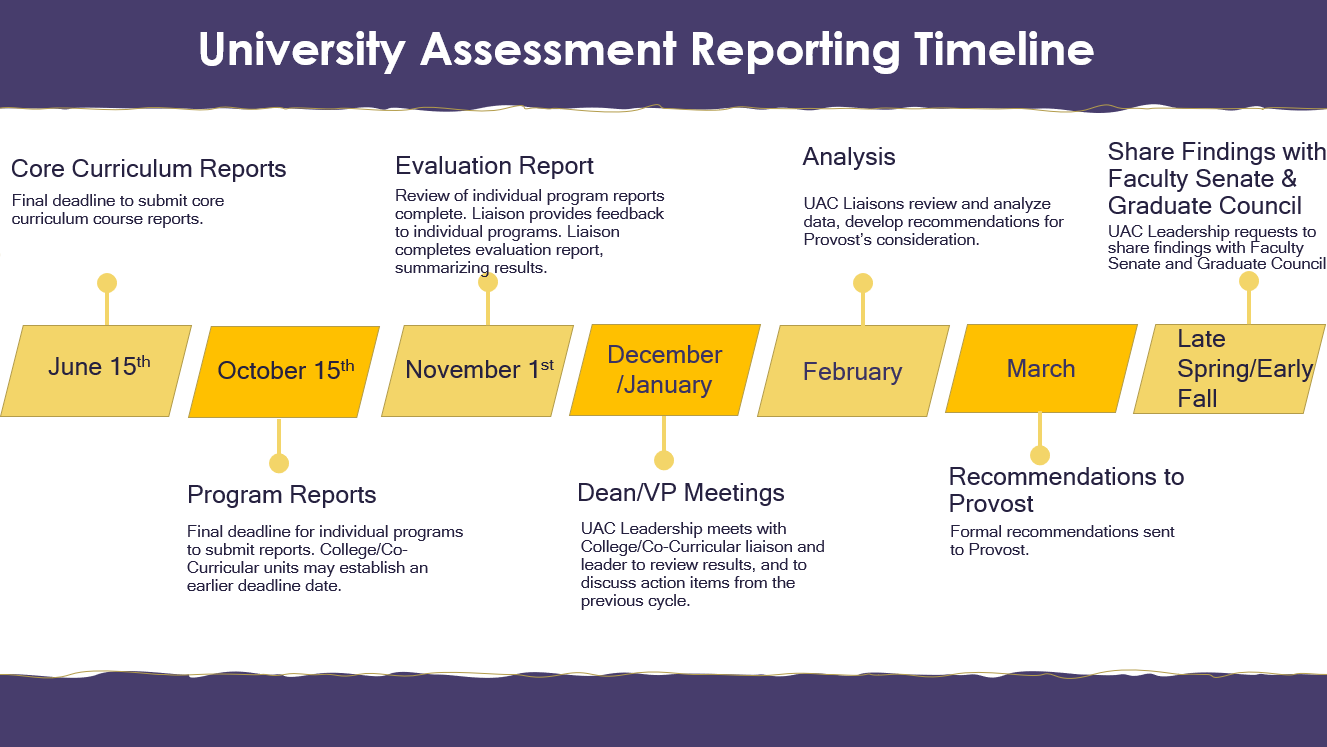 3
Findings
Overview
Declined Reports
Results by Institutional Student Learning Outcome
Overview of Graduate-Level Program Reports
171 Graduate/Professional Programs and Post-Baccalaureate Certificates
44 		Post-Baccalaureate Certificates
127 		Graduate/Professional Programs 

82 (48%) 	Complete
		9 		Multi-Year 
		73 		One-Year 
83 (49%) 	Declined
6 (1%)		Incomplete
34 Declined Post-Baccalaureate Certificates
College
Rationale
1	College of Medicine and Life Sciences
3	College of Engineering
4	Judith Herb College of Education
5	College of Health and Human Services
10	Neff College of Business and Innovation
11	College of Arts and Letters
3 	New 
6 	Not submitted by department
25 	Insufficient enrollment
42 Declined Graduate and Professional Programs
College
Rationale
College of Law
1 	Neff College of Business and Innovation
College of Engineering
5	College of Arts and Letters
5	College of Natural Science and Mathematics
College of Pharmacy and Pharmaceutical 		Sciences
7	College of Health and Human Services
8	College of Medicine and Life Sciences
8	Judith Herb College of Education
New 
10	Enrollment suspended
13	Not submitted by department
17 	Insufficient enrollment
Institutional Student Learning Outcomes Results
Presented by outcome, not program
Some programs report on more outcomes than others
	HHS, EN, COMLS
Specialized Knowledge
Stoplight Indicator
Type of Assessment
Broad Integrative Knowledge
Stoplight Indicator
Type of Assessment
Civic and Global Learning
Stoplight Indicator
Type of Assessment
Intellectual Skills
Stoplight Indicator
Type of Assessment
Applied and Collaborative Learning
Stoplight Indicator
Type of Assessment
Strengths
Liaison Evaluation Report 
Use of Direct Measures
Identifying Program Learning Outcomes to be assessed
Describing how results are shared with faculty and how they provide input about curricular improvements
Dean Meetings
Liaisons
External Accreditation
Faculty Engagement
Dean Support
Challenges
Liaison Evaluation Report 
Results and conclusions 
Assessment instruments and rubrics are clearly described or attached to report
Dean Meetings
Support/Resources
Budget
Faculty time/resources
Department Chair workload
Change to college leadership/structure
Vague Student Learning Outcomes/Metrics; Over-mapping to Institutional Student Learning Outcomes
Certificates
Recommendations
Recommendations
Future Action Steps
Curriculum Mapping in CIM
Program CIM Display
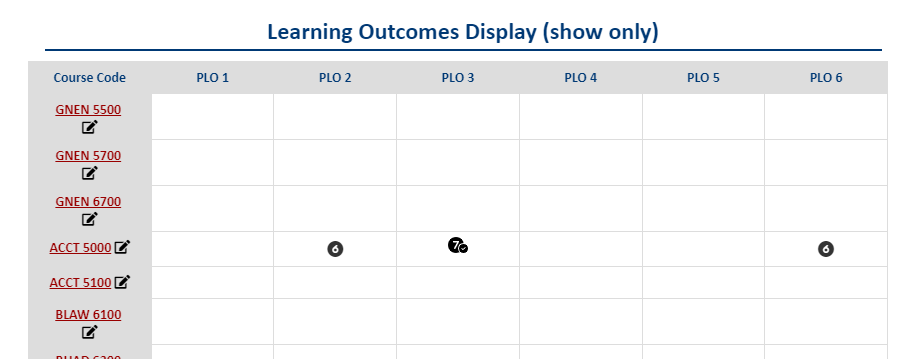 Aligning Courses to Program Outcomes
New Mapping Features
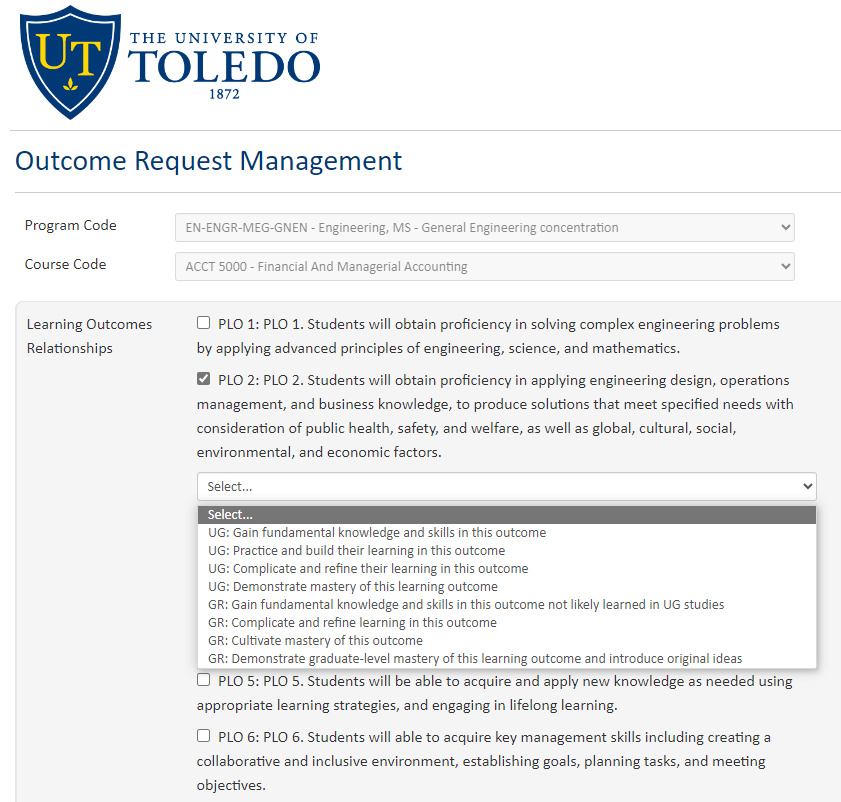 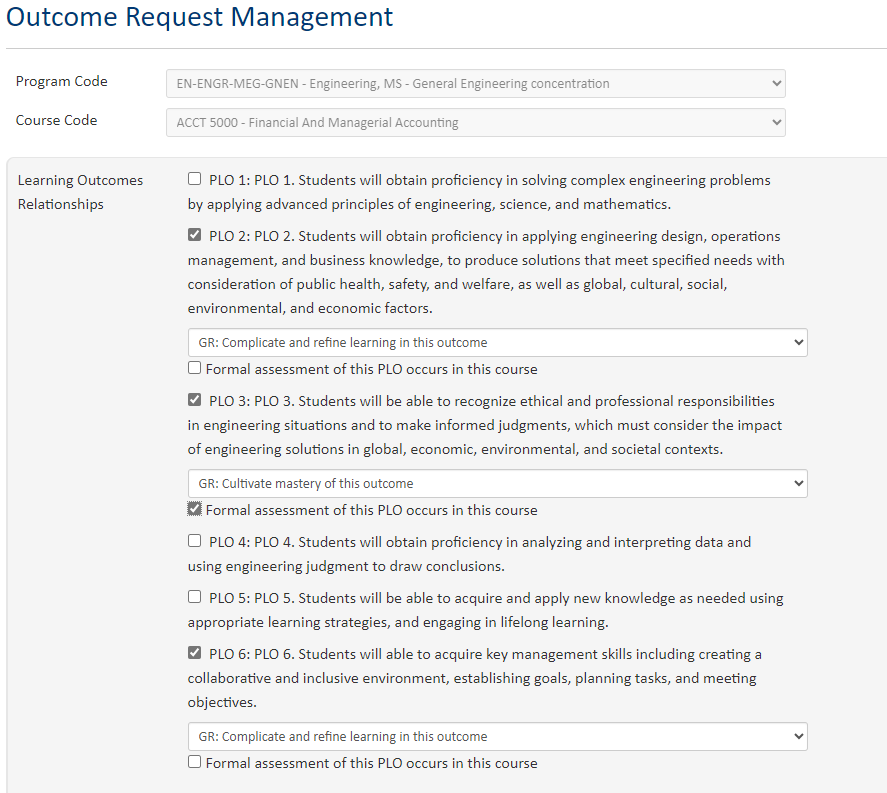 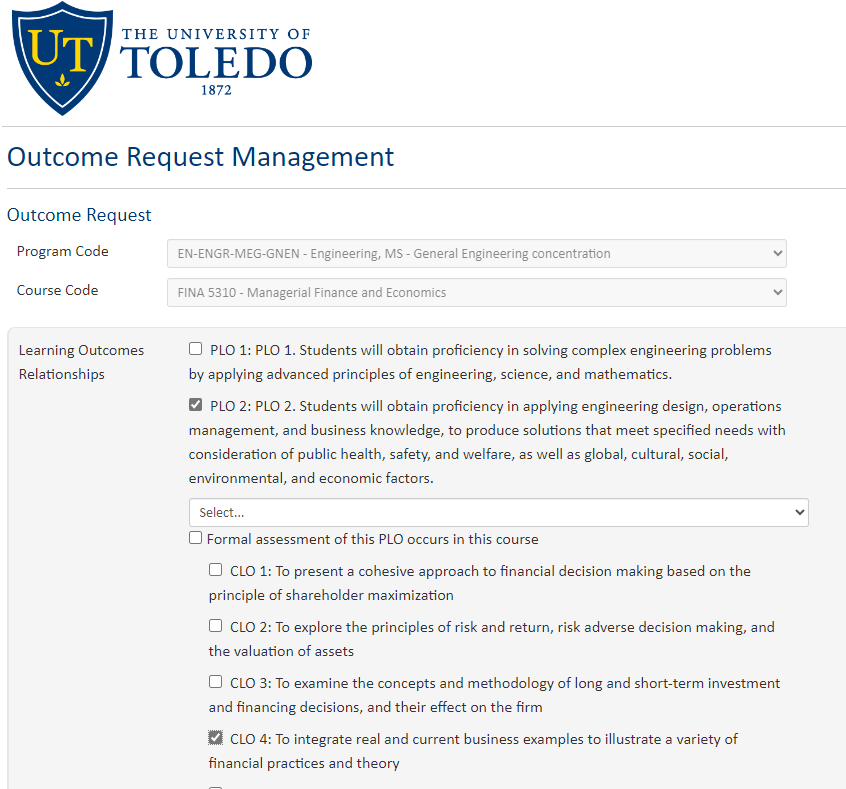 New Mapping Features
Aligning Course Learning Outcomes to Program Outcomes
Course CIM Display
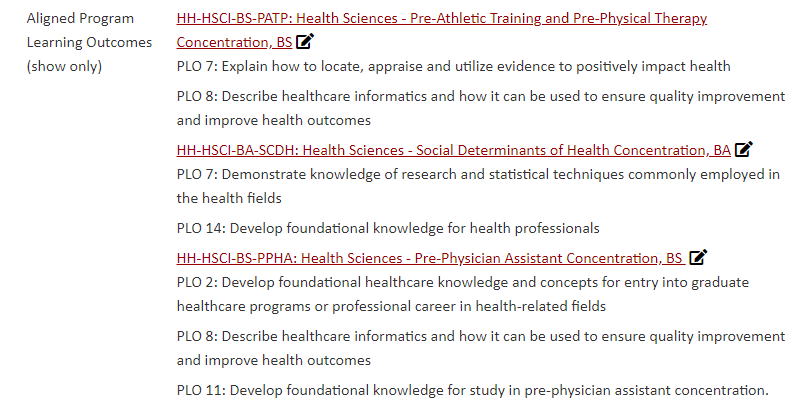 Alignment of Individual Courses with Academic Programs
Opportunities
Questions
Evaluation Report Rubric Criteria Definitions
Actions taken: The connection between assessment results and program changes is clear.
Assessment Method Plan Changes: Actions Taken: Identified actions taken and/or next steps for changes to the assessment methods/plans.
Assessment Method Plan Changes: Target Completion Dates: Identified target completion dates of action steps.
Describes how the results have been shared with program faculty/staff and they have provided input about curriculum improvements.: Results shared with faculty; faculty input gathered
Direct measures of students learning used: Learning outcomes are assessed using direct measures of student learning (e.g., projects, papers, exams, a prescribed formalized test, or other program requirements, e.g., portfolio), although indirect measures also may be used to supplement.
Embedded assessments (Curricular only): Most or all of the direct assessment data being collected are embedded as a requirement for a course.
Expectations for Student Achievement: Results are described in terms of how well the students performed compared to target levels of achievement. They are reported in terms of the proportion of students that did not meet, met, or exceeded expected levels of competency.
Learning Outcomes Changes: Actions Taken: Identified actions taken and/or next steps for changes to the learning outcome(s).
Learning Outcomes Changes: Target Completion Dates: Identified target completion dates of action steps.
PLOs Assessed: Identifies specific program Learning Outcomes that were assessed this year.
Results & Program Changes: Actions Taken: Identified actions taken and/or next steps for changes to the program.
Results & Program Changes: Person/Groups Responsible: Identified person or group(s) responsible for each action step.
Results & Program Changes: Target Completion Dates: Identified target completion dates of action steps.
Results and Conclusions: Results are clearly and concisely described, with respect to the Learning Outcomes identified above. Includes tables, charts, or other visuals to highlight key findings, as appropriate.
Results Description-clear description: Results (both quantitative and qualitative) are clearly described, with respect to the Student Learning Outcomes assessed and compare results to past trends, as appropriate. Includes tables, charts, or other visuals to highlight key findings, as appropriate.
Results Description-decision-making: Results/findings are described in a way that makes it clear how they provide the basis for program decision making.
Results Description-methods evaluated: Assessment methods are evaluated and the strengths and weaknesses of the assessment methods used were discussed.
Rubrics, measures attached or described: Assessment instruments and rubrics are clearly described or attached to the report.
Who was assessed: The student sample (i.e., number of students, class level, and data collection) were described.